সবাইকে শুভেচ্ছা
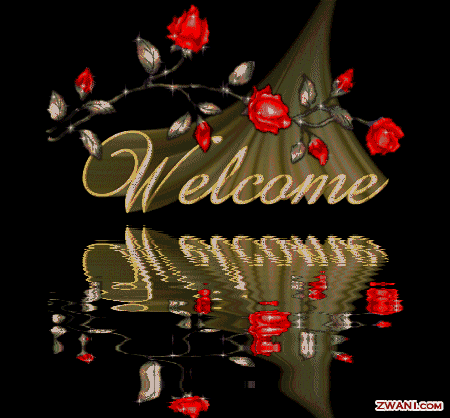 আজকের ক্লাসে সবাইকে  স্বাগতম
পরিচিতি
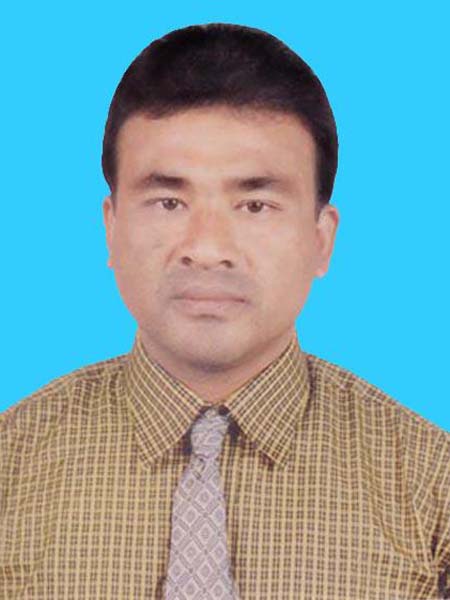 সুরঞ্জন কুমার রায়
সহকারী শিক্ষক 
কালীগঞ্জ করিম উদ্দিন পাবলিক পাইলট উচ্চ বিদ্যালয়
কালীগঞ্জ,লালমনিরহাট।
ষষ্ঠ শ্রেণি
বাংলাদেশ ও বিশ্বপরিচয়
শিক্ষার্থী বন্ধুরা চল আমরা একটা গান শুনি
শিশুর অধিকার
শিখন ফল
এই পাঠ শেষে শিক্ষার্থীরা-
শিশু কারা তা বলতে পারবে
  শিশুদের অধিকার সমূহ বর্ণনা করতে পারবে
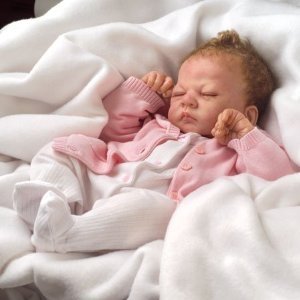 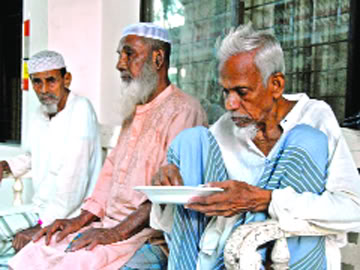 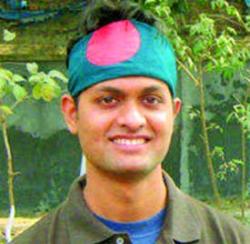 মুসা ইব্রাহিম
বৃদ্ধ লোক
নবজাতক
যুবক
শিশু কারা?
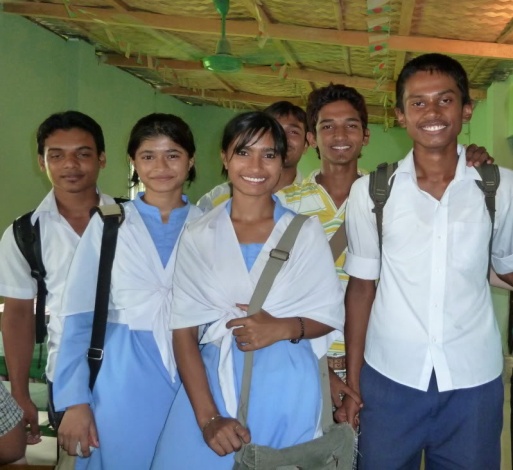 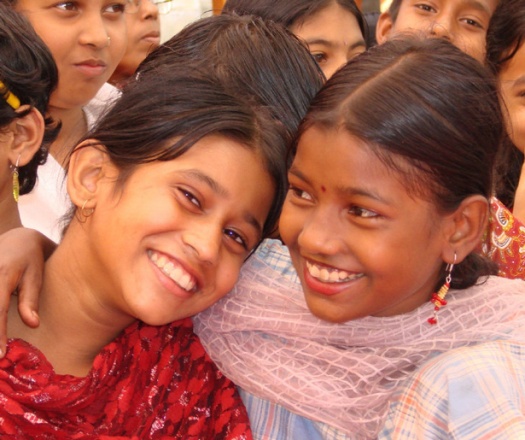 শিক্ষার্থী
বালিকা
যাদের বয়স ১৮ এর কম
জাতি, ধর্ম, বর্ণ, নির্বিশেষে সকল শিশুর অধিকার সমান
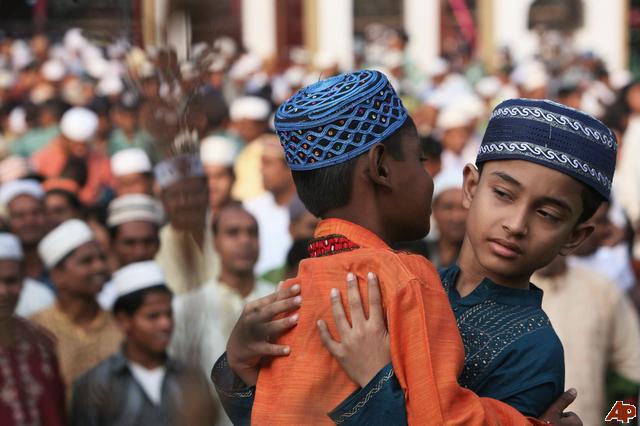 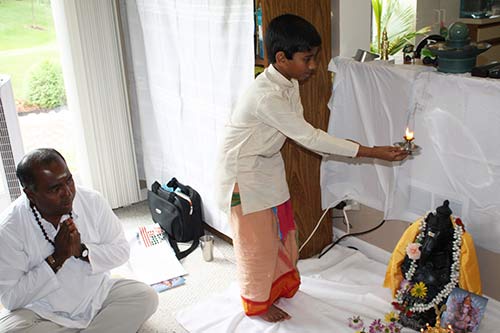 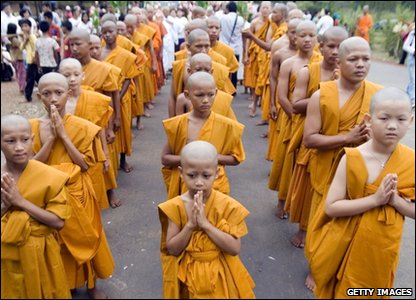 মুসলিম শিশু
হিন্দু শিশু
বৌদ্ধ শিশু
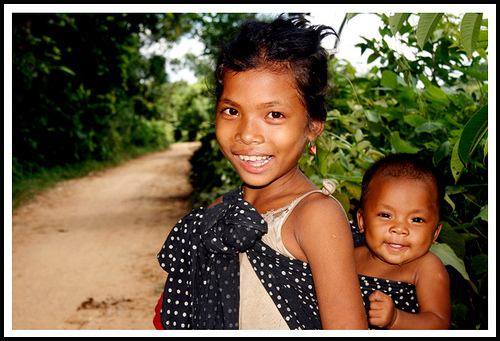 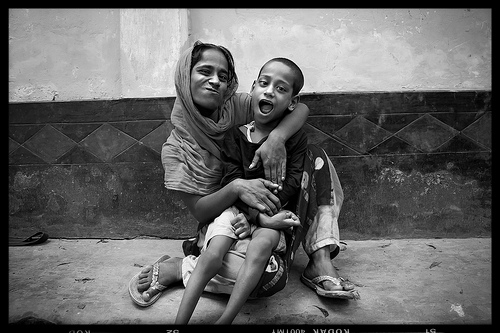 উপজাতি শিশু
প্রতিবন্ধী শিশু
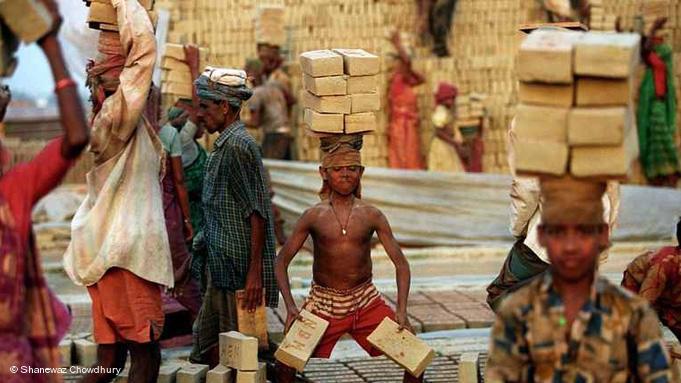 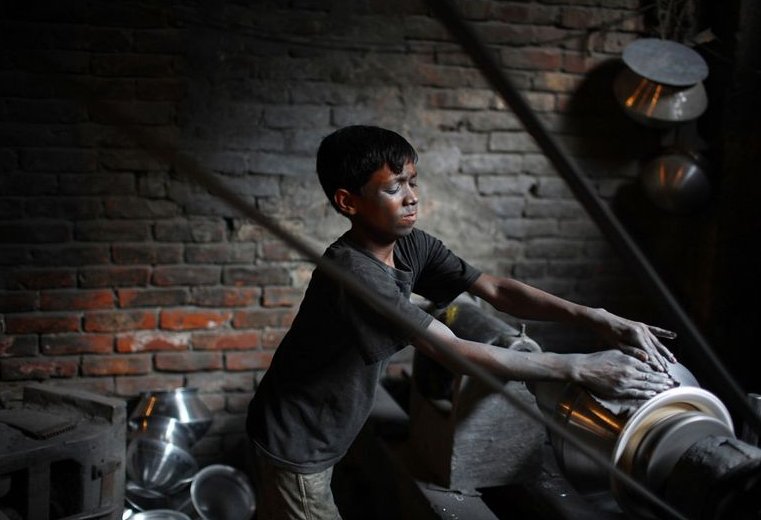 শিশুদের ঝুকিপুর্ণ ও অন্যায় কাজে ব্যবহার করা যাবে না।
সকল শিশুর শিক্ষার অধিকার রয়েছে
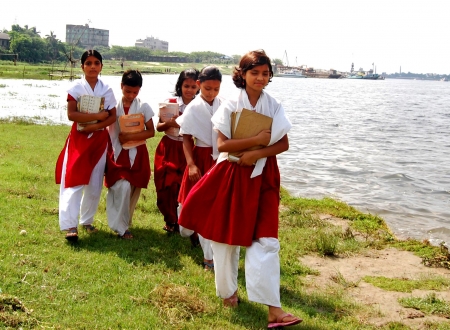 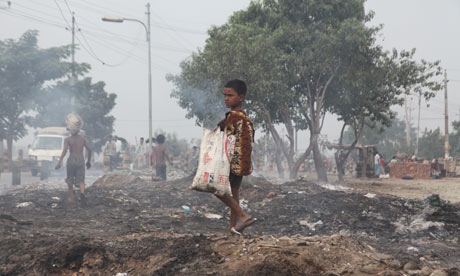 প্রত্যেক শিশুর খেলাধূলা ও চিত্তবিনোদনের অধিকার রয়েছে
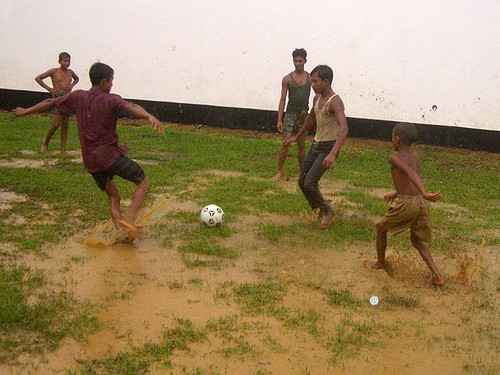 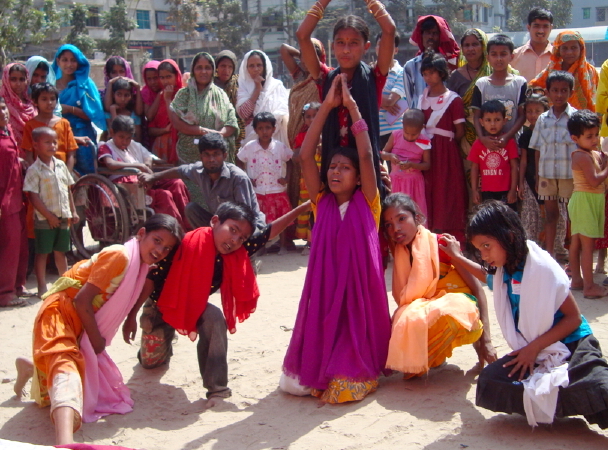 প্রত্যেক শিশুর খাদ্য, বস্ত্র, চিকিৎসা ও বাসস্থানের অধিকার রয়েছে
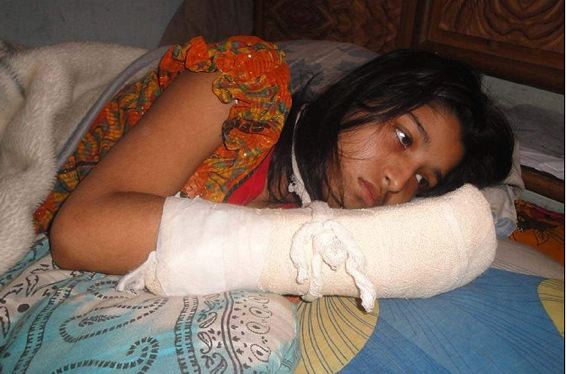 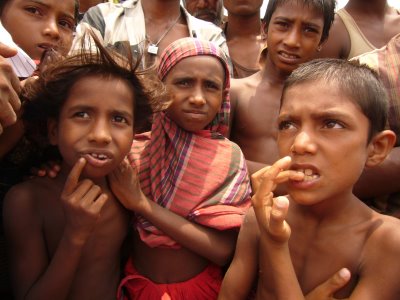 শিশুদের শারীরিক ও মানসিক নির্যাতন করা যাবে না
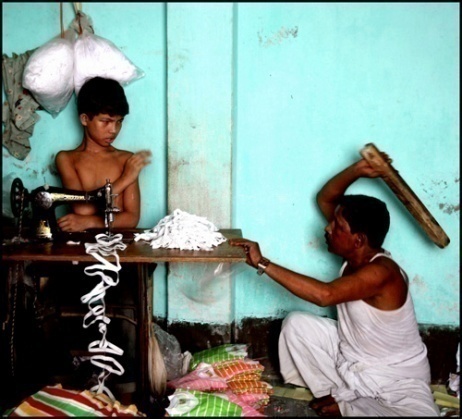 শিশু্দের মত প্রকাশের অধিকার রয়েছে
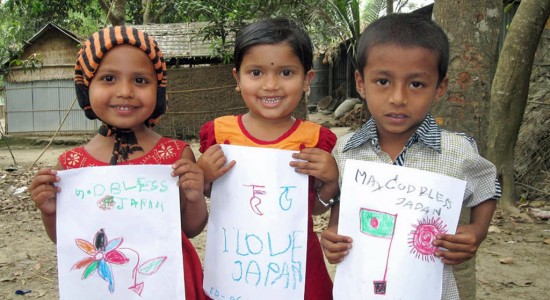 বলতে
চাই
আমরা
দলীয় কাজ
নীচের ছবিগুলো থেকে শিশুর অধিকারের একটি তালিকা তৈরি কর ।
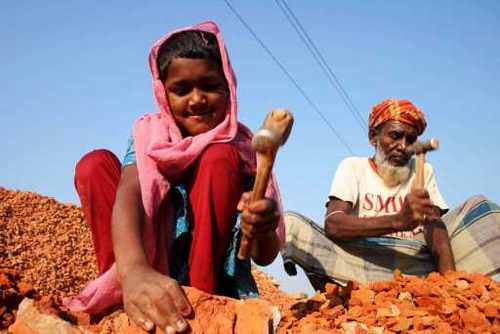 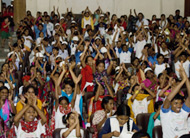 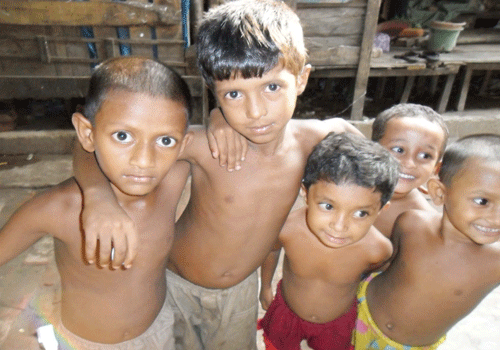 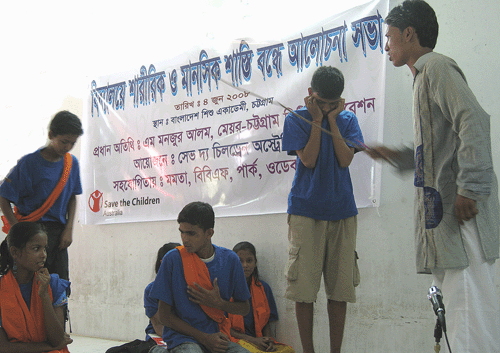 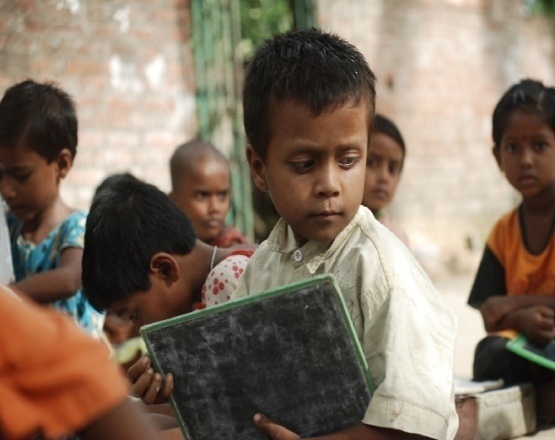 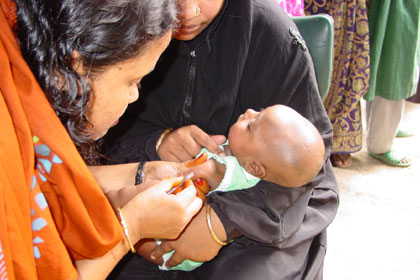 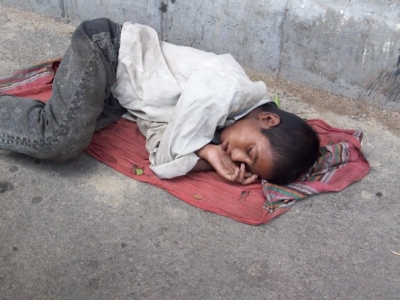 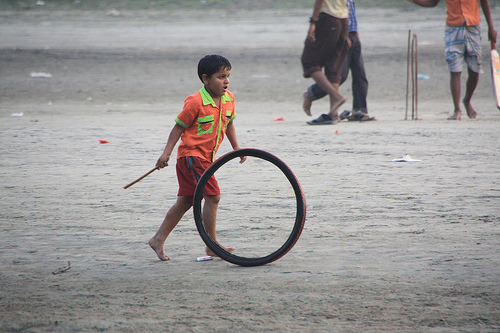 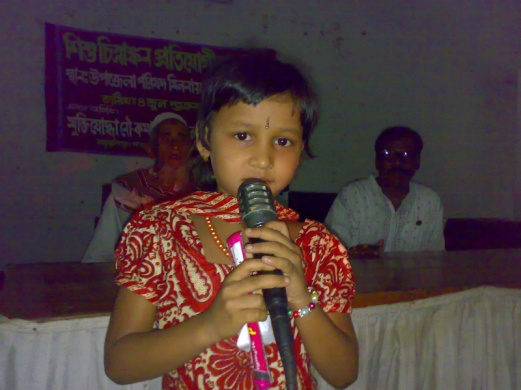 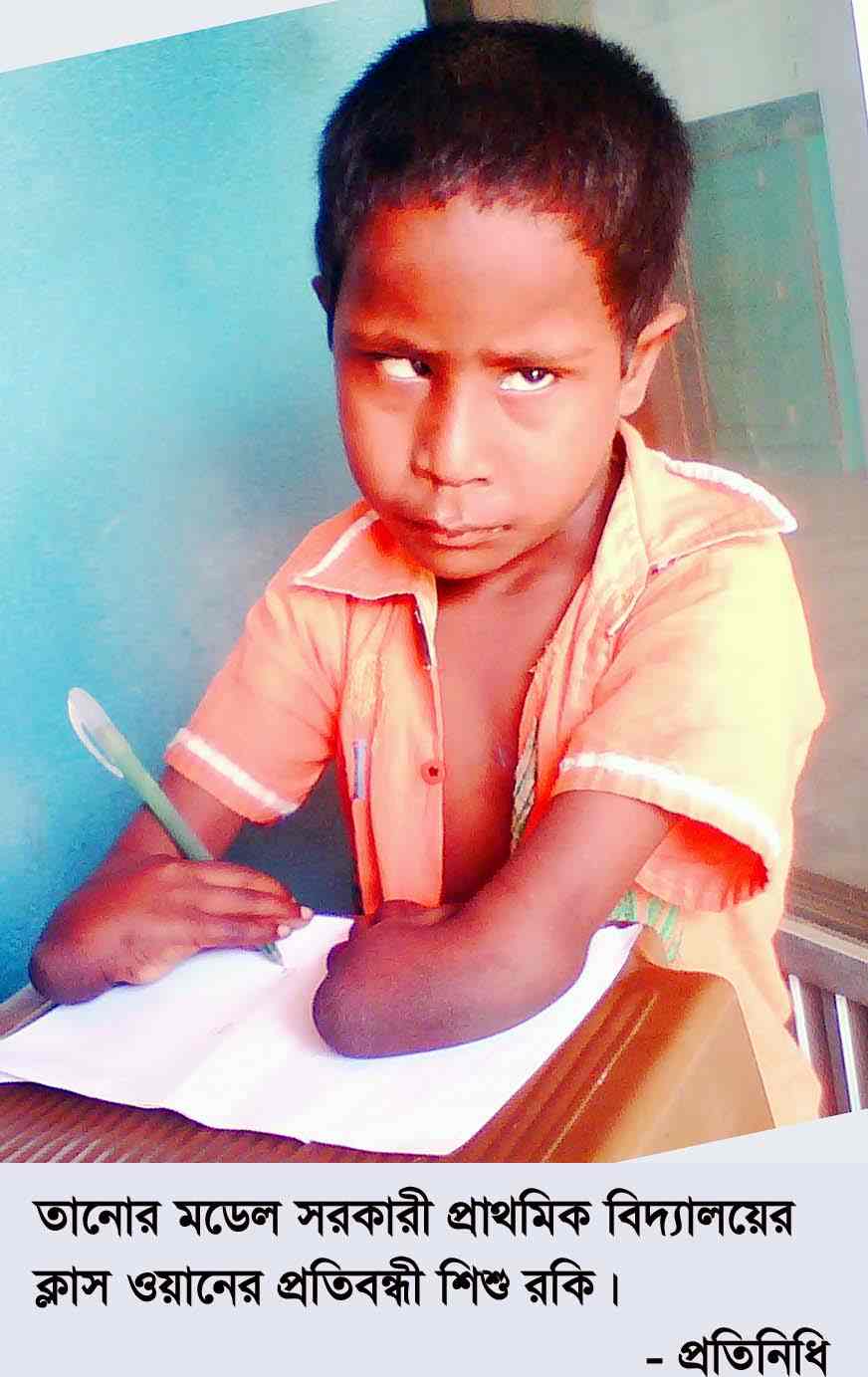 মূল্যায়ন
শিশু কারা?
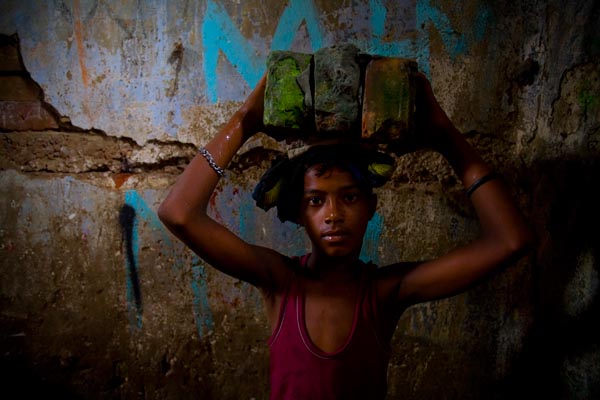 ছবিতে শিশুটির কোন অধিকার লংঘিত হয়েছে?
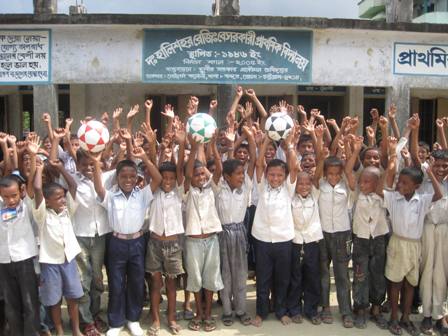 ছবিতে শিশুরা তাদের কোন অধিকার ভোগ করছে?
বাড়ির কাজ
শিশু হিসেবে তুমি তোমার পরিবারে কী কী অধিকার ভোগ কর এবং কী কী অধিকার থেকে বঞ্চিত হও তার একটি তালিকা তৈরি কর।
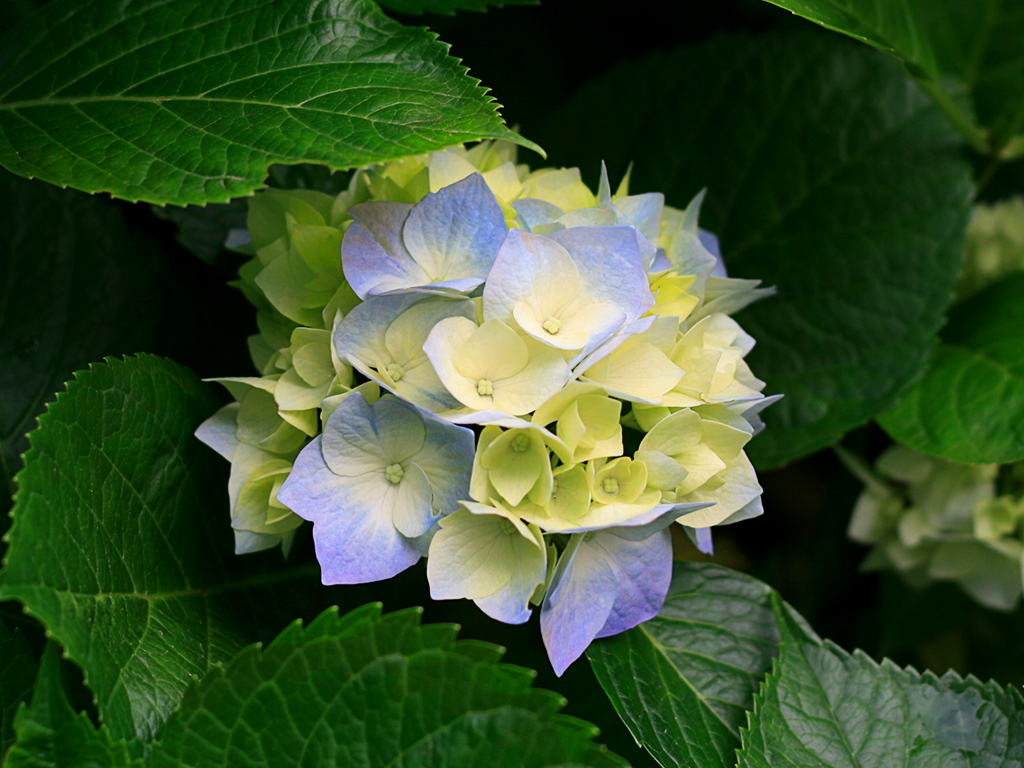 ধন্যবাদ